Unsupervised Deep Learning
Jang Hyun (Vincent) Cho
Oral Talk in BBIC
(BaekBae International Conference)
머신 러닝이란 무엇일까?
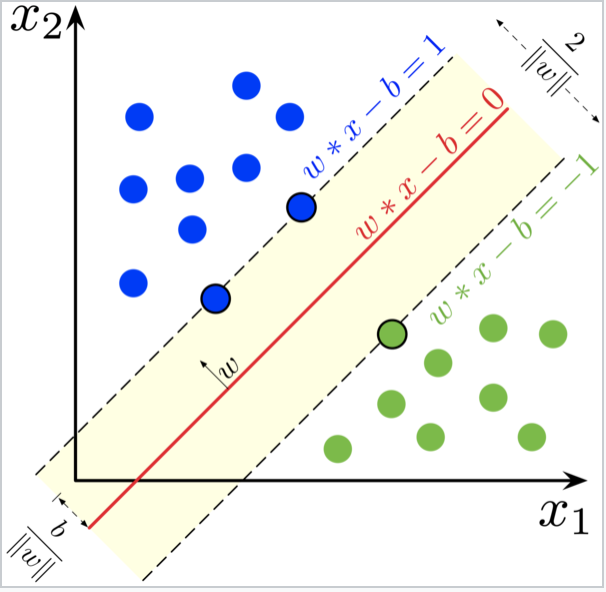 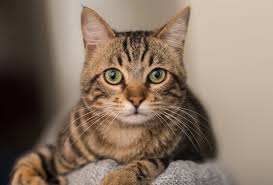 머신 러닝이란, 알고리즘을 이용해 주어진 임무를 수행하는 절차이다. 

알고리즘의 예: 
- Polynomial function fitting, Support Vector Machine, Multi-Layer Perceptron, Convolutional Neural Network.

임무의 예:
- 동물의 이미지 분류, 뉴스에 따른 주가 예측, 비디오 내 사물의 위치 예측.
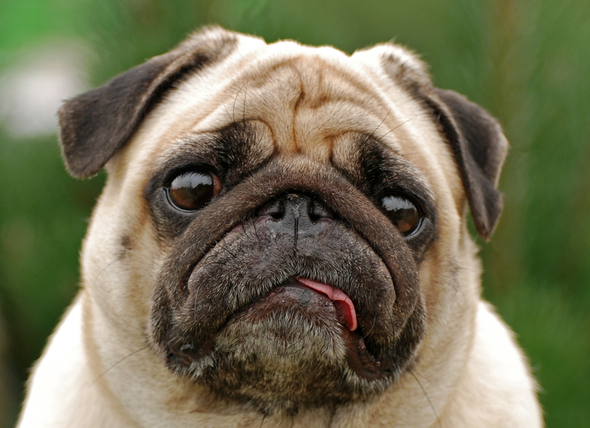 지도학습이란?
비지도 학습이란?
K-Means clustering
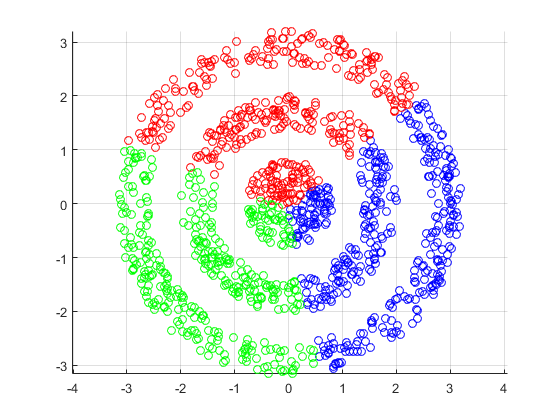 K-Means 문제점들
Deep learning
Unsupervised deep learning
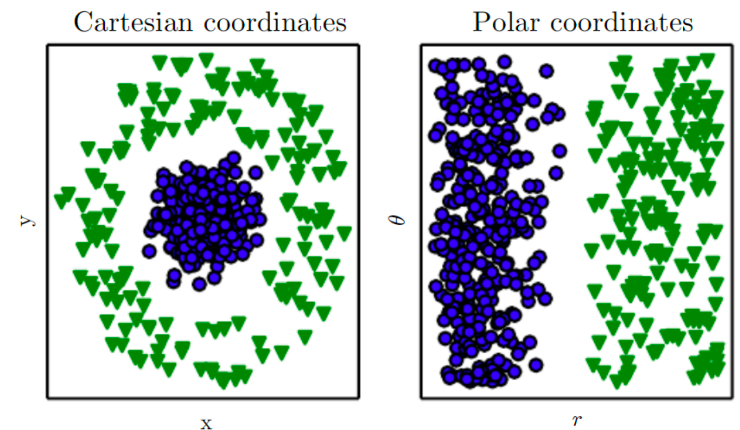 Representation learning
Data augmentation
Self-supervised learning
Robust representation
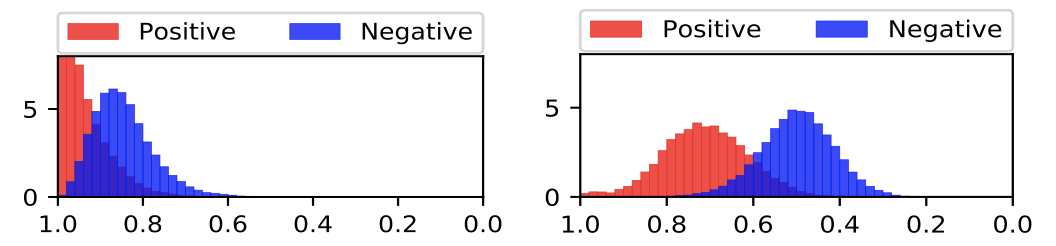 Power of robust representation
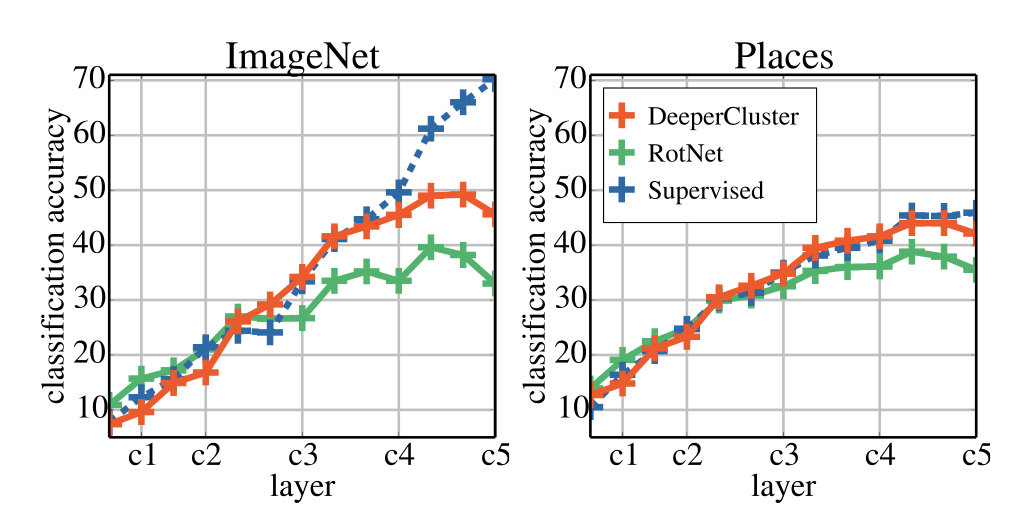 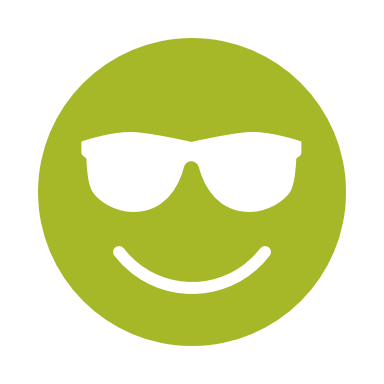 Thank you !